THE MECHANISM OF THE NET PROFIT DISTRIBUTION AND USAGE
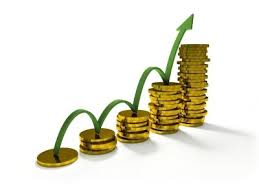 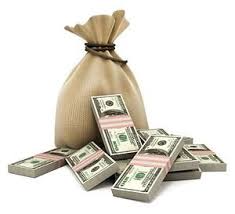 Group AA-68

Maryna Kolesnikova
NET PROFIT
A positive financial result of operating a business
The inidicator of firm’s effectiveness
The bases for further development
The surplus remaining after deducting total costs
Reduction in liabilities
A reward gained by risk taking
Increase in assets and owner’s equity
PROBLEMS IN ACCOUNTING FOR NET PROFIT
1. Little attention is paid to issues of authenticity, completeness of reflecting accounting data concerning formation and usage of net profit
2. Untimely payment of profits tax
3. Overstatement of profits and losses sums
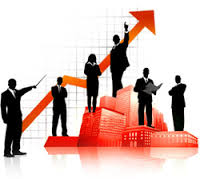 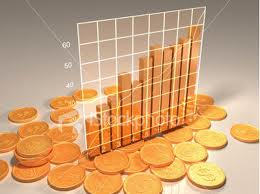 4. Breaking of keeping tax accounting, according to the requirements of tax legislation
5. Lack of single determination of profits’ types
6. Correct calculation of net profit
7. The utilization of theoretically substantiated classification of revenues and expenses received from different kinds of activities
8. Lack of theoretically substantiated methodological ways of accounting for net profit distribution and usage
Prepared Financial statements
Mandatory profit’s distribution and usage
Not obligatory profit’s distribution and usage
Net profit
Annual 
Statutoty meeting
Business Code of Ukraine, foundation documents, the Corporate Law
Foundation  documents, annual statutory meeting
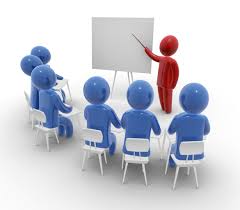 OUR SUGGESTIONS

Analytical accounts to the subaccount 443 “Profit, used to in current year”
443.1 “Profit, used for the formation of reserve capital”
443.2 “Profit, used for dividend payment”
443.3 “Profit, used for covering losses in case of selling own issued stocks”
443.4 “Profit, used for production development”
443.4 “Profit, used for production development”
443.5 “Profit, used for social development”
443.6 “Profit, used for forming employees’ inducement funds”
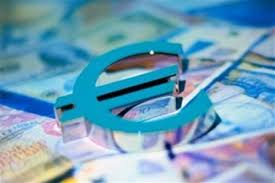 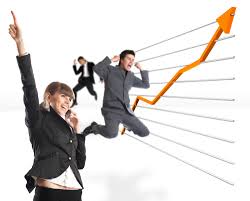 Thanks for Your attention!
Have a nice day!